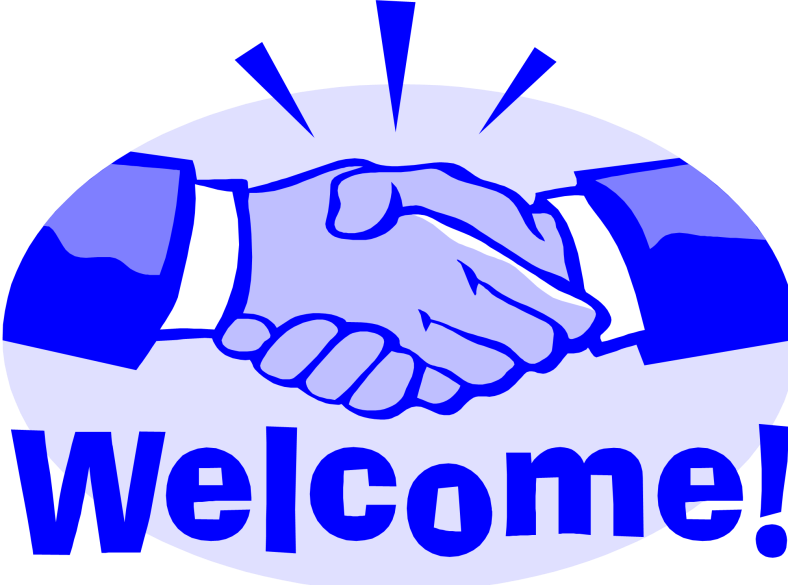 FOR THE PRESENTATION ON INDIRECT TAX OMBUDSMAN
DUTIES AND RESPONSIBILITIES
Public Administration-Ancient
Public Administration is as old as our ancient civilization.
We find glimpses in Vedic Literature ,Buddhist treatises, Jain Literature, Dharmashastras, Puranas, Ramayana,Mahabharata, Manu Smriti, Sukra Niti, Arthashastra,etc.
It reached its acme and peak during the reigns of Chandragupta and Asoka.
Institution of Ombudsman
“Ombud” is a Swedish term.
“Ombudsman” refers to a person who acts as the representative or spokesman of another person.
Oxford Dictionary defines Ombudsman as an official whose job is to examine and report on complaints made by ordinary people  about the government or public authorities.
Institution of Ombudsman-contd.
The institution of Ombudsman was first created in Sweden in 1809.
In Finland in 1919.
In Denmark in 1955.
In Norway in 1962
In New Zealand in 1962
In UK in 1967
Standards in Public Life
Seven Principles of Public Life-known as Nolan principles.
Selflessness
Integrity
Objectivity
Accountability
Openness
Honesty
Leadership
More than 40 countries have adopted Ombudsman – like institution
Donald C. Rowat says Ombudsman is a  “uniquely appropriate institution for dealing with average citizens’ complaints about unfair administrative actions”.
He further says Ombudsman is a bulwark of democratic government against The tyranny of officialdom”
Gerald E.Caiden described the Ombudsman  as “institutionalised public conscience”.
OBJECTIVES
Indirect tax ombudsman was created to resolve complaints relating to public grievances against Customs, Central Excise and Service Tax department and to facilitate the satisfaction or settlement of such complaints.
INDIRECT TAX OMBUDSMAN GUIDELINES 2011
Powers and duties, procedure for redressal of Grievance, Award by the Ombudsman etc., are provided in Indirect Tax Ombudsman guidelines 2011
The guidelines have come into force from 11th May 2011
Indirect tax ombudsman guidelines 2011 contains 14 guidelines divided into 5 chapters.
Ombudsman shall be independent of the jurisdiction of Customs, Central Excise and Service Tax department.
CLAUSE 8
Ombudsman is empowered to settle complaints of tax payers by 
agreement,
Conciliation,
Mediation.
LOCATION OF OFFICES OF OMBUDSMAN
Indirect Tax Ombudsman offices are located at Delhi, Mumbai, Chennai, Kolkata, Bangalore, Ahmedabad and Lucknow.
CLAUSE 10
The Complaint made may be in writing or through electronic means and it is not made below the rank of a Superintendent of Central Excise, or an Appraiser of Customs, or a Superintendent of Customs who has given the cause of grievance.
If the grievance is caused by an official lower than Superintendent/Appraiser, this term shall mean the Superintendent/Appraiser who is in-charge of such official.
POWERS AND DUTIESCLAUSE 8
The Ombudsman has power to obtain information or certified copies of documents relating to the subject matter of the complaint. 
Ombudsman may suggest remedial measures for redressal of grievances.
Report his finding to the Secretary, Department of Revenue and the Chairman, CBEC for appropriate action against erring officials.
Powers and Duties-contd.
The Ombudsman shall have the following duties
Exercise general power over his own office.
Maintain confidentiality of information or document coming to his knowledge or possession. 
Protect individual tax payer’s right. 
Identify issues that increase the compliance  burden or create problems for tax payers and bring those to the attention of CBEC and the Ministry of Finance.
Send a monthly report to Secretary, Revenue and Chairman, CBEC.
Furnish a general review and annual report every year and make recommendations to improve the Indirect Tax Administration. 
Compile a list of ‘awards’ passed by the Ombudsman between April and March of each financial year and report to the controlling Chief Commissioner/ Chairman CBEC. The observation of Ombudsman can be reflected in the ACR of the concerned officer.
GROUNDS ON WHICH COMPLAINT COULD BE FILED ALLEGING DEFICIENCY IN THE WORKING OF CUSTOMS, CENTRAL EXCISE, SERVICE TAX DEPARTMENTSCLAUSE 9
Delay in issue of refunds or rebate beyond time limits prescribed by law. 
Delay in adjudication 
Delay in registration of Tax Payers. 
Delay in giving effect to Appellate orders. 
Non adherence to the principle of “first come first served” in sending refunds. 
Non adherence to the rules prescribed for disbursement of drawback.
Non acknowledgement of letters or documents sent to the department.
GROUNDS ON WHICH COMPLAINT COULD BE FILED – contd
Delay in release of seized documents, assets etc., after the proceedings are completed. 
Non adherence to prescribed working hours by Customs, Central Excise and Service Tax officials.
Unwarranted rude behaviour of Customs, Central Excise and Service Tax officials with assessees.
Violation of administrative instructions and circulars issued by the CBEC in relation to Customs, Excise and Service Tax administration.
CBEC may include any other ground on which a complaint may be filed.
PROCEDURE OF FILING COMPLAINTSCLAUSE 10
Any person who has a grievance against Customs, Central Excise and Service Tax department may make a complaint himself or through authorized representative.
The complaint shall be signed by the complainant or his representative and furnish his personal details and the details of the officials complained against supported by documents.
Proceedings –summary in nature clause 11
Ombudsman shall not be bound by any legal rules of evidence.
He can follow such procedure that appears to be fair and proper.
The proceedings shall be summary in nature.
Summary judgment
A summary judgment is a decision made on the basis of statements and evidence presented in the legal pleadings and documents filed , without a trial. A Material  fact is one which tends to prove or disprove an element of the claim.
PROCEDURE  OF  FILING  COMPLAINTS – contd.
Complaint made through electronic means is accepted and the print out of the complaint shall be signed by the complainant.
CONDITIONS TO BE FOLLOWED BY THE COMPLAINANT
Two basic conditions are to be followed by the complainant before the lodging of the complaint with the Ombudsman.
The Complainant will have to make a representation either to the grievance cell of the department or to the officer superior to the one complained against in the field formation
Either the Complainant does not receive reply from the authority complained to within one month or rejected by the authority or not satisfied with a reply of the authority.
No complaint shall lie before the Ombudsman if the complaint is made after 1 year of the receipt of the reply of the concerned Customs, Excise and Service Tax officers. 
No complaint shall lie before the Ombudsman after 1 year and 1 month when reply is not received from the concerned Customs, Excise and Service Tax officers. 
No complaint shall lie before the Ombudsman if the matter had already been settled.
No complaint shall lie before the Ombudsman if it is frivolous or vexatious in nature. 
No complaint shall lie before the Ombudsman if it is a subject matter in appeal, revision etc.,
AWARD BY THE OMBUDSMANCLAUSE 13
If the complaint is not settled by agreement etc., within 1 month from the date of receipt of complaint or period given by Ombudsman an award can be passed. 
The award shall be a speaking order.
Ombudsman can order for a token compensation amount not exceeding 5000 for the loss suffered by the complainant. 
The award is to be communicated to the concerned officer and the complainant.
The award shall be binding in nature and lapses if not accepted by the complainant as per clause 13 IV. 
The token compensation amount ordered shall be paid by the department under the head “Office Expenses”.
Such payment shall take priority over any other expenditure.
The official shall comply with award within one month from the date of the award.
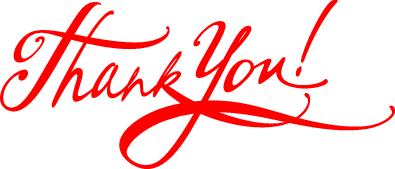